Мотивация «экономического человека»
«Экономический человек» появился на свет как сознательная абстракция, без которой, казалось, становление экономической теории как науки было бы невозможно. Но построением аналитической модели ограничиваться не стоит. Постепенно начинается слабое внедрение в реальность некоторых выведенных теоретических построений, производится редукция действительности к абстрактной модели.
Абстракция «экономического человека» соответствует некоему «здравому смыслу». Есть утверждение, что «простой народ» без всякой теории умеет улавливать собственные экономические интересы и следовать им не практике. Далее «экономический человек» ведет себя как «средний» (нормальный) человек. В данном моменте происходит завершение редукции.
Экономическая социология: учебное пособие. / В. В. Радаев. - М.: ГУ-ВШЭ, 2005
Можно выделить следующие модели человека из экономических теорий:
идущий от А. Смита «компетентный эгоист» или «экономический человек» – действующий ради собственного интереса, обладающий компетентностью и сообразительностью в достижении своего экономического интереса, а так же различающийся степенью своей активности в зависимости от своей роли в производстве и классовой принадлежности;
гедонист, появляющийся у Дж. С. Миля и завладевший концепцией Дж. Бентама, в трудах которого капиталист предстает не как целеустремленный и деятельный экономный человек, а как человек, испытывающий отвращение к труду и стремящийся к работе своих средств ради наслаждения и стремления к «максимуму счастья»;
К.Маркс исходил из представления об общественной сущности человека, его развитии в предложенных обществом обстоятельствах и видел главными фигурами капиталистических отношений капиталиста, получающего прибавочной стоимость и экономически зависящего от него рабочего;
моделью человека маржиналистской теории (у.С. Джевонс, К. Менгер, Л. Вальрас) был «рациональный максимизатор», рационализирующий потребление, понимаемое как обмен благ, выражаемый через денежный эквивалент;
согласно Дж. М. Кейнсу обладающий неполной информацией и находящийся в состоянии неопределенности экономический субъект – это человек, который для рационализации ситуации прибегает к помощи более информированного государства.
Потребительская идеология, пришедшая во многие страны раньше, чем возможность потреблять, привела к тому, что новый массовый человек обвиняется в разрушении трансцендентного (Ю. Хабермас), социального (Ж. Бодрийар и др.), политического, культурного. Он становится «экономическим человеком» уже не только теоретически, но и онтологически. Теоретическая абстракция, которая не может быть до конца онтологизирована, получила свое предельно полное воплощение именно в этом проявлении «экономического человека».
Говоря о предпосылках, касающихся поведения хозяйствующих субъектов на рынке, экономическая социология исходит из того, что их мотивация не исчерпывается узко понимаемым экономическим интересом. Существуют весьма действенные механизмы побуждения к действию в виде социальных норм и сил принуждения. Устремления хозяйственных агентов не сводятся к денежному доходу, включая статусные мотивы, заинтересованность в содержании хозяйственной деятельности, в общении с другими людьми и др
Экономика, изучая определенные действия человека в обществе, абстрагируется от социальных связей, культурных ценностей, нравственных норм, идеологических и религиозных убеждений, властных отношений, традиций, эмоциональных реакций и т.д. Ее интересует "экономический человек" как субъект:
1) изолированный, атомизированный, рассматриваемый вне связей с обществом, другими людьми, социальными группами (родственными, этническими, профессиональными и т.д.), социальными институтами (государством, семьей, церковью и т.д.);
2) ориентированный исключительно на экономический интерес – на максимизацию прибыли, рентабельность, эффективность; из его мотивации полностью исключены все неэкономические факторы, такие, например, как соображения религиозной веры, патриотизма, лояльности и т.д.;
3) абсолютно рациональный в отношении своих экономических действий, всегда просчитывающий наиболее эффективный путь достижения целей; на него не влияют ни случайности, ни аффекты, ни подсознательные или не до конца осознанные, иррациональные интуиции;
4) эгоистический, ориентированный исключительно на свои собственные интересы и цели (в том числе и чисто гедонистического свойства) и не принимающий во внимание соображения солидарности, морали и долга, чести и совести, а также интересы и цели ни других людей, ни общества;
5) независимый, находящийся вне отношений господства и подчинения, вне власти, реализующий только собственные интересы и цели;
6) абсолютно информированный и квалифицированный, всегда располагающий полными сведениями и знаниями, необходимыми для принятия правильного решения;
7) статичный, абстрагированный от исторического развития.
"Социологический человек", в отличие от "экономического человека", представляет собой продукт социальных отношений, его действия основаны на ценностях, нормах, традициях, выработанных обществом. Он, помимо экономического интереса, руководствуется нравственными, религиозными, культурными, эстетическими и прочими мотивами; в своих действиях он ориентируется на оценки и мнения других людей, на социальные группы, к которым принадлежит, на необходимость поддерживать и оптимизировать связи и интегрироваться в существующие институциональные структуры. 

Таким образом, "социологический человек" не атомизирован и не эгоистичен, его действия ориентированы на других. Кроме того, он встроен в иерархические и властные отношения, вынужден кому-то подчиняться и в свою очередь господствует над кем-то. 

"Социологический человек" всегда помещен в системы дифференцированных социальных групп и сообществ, обладает спецификой, обусловленной классовой, этнической, конфессиональной и иной принадлежностью.
Особый вопрос представляет информированность "социологического человека", которая может быть ограничена как отсутствием или ограниченностью доступа к необходимой для принятия решений информации, так и отсутствием необходимой для интерпретации и использования информации квалификации, препятствующими ее восприятию социокультурно обусловленными информационными "шумами". Поэтому люди нередко действуют не столько на основе рационального выбора оптимального решения, сколько интуитивно, или на основе сложившихся привычек, традиций, опыта, или даже эмоционально – например, финансовое поведение людей, их обращение с деньгами нередко обусловлено не только рациональным расчетом, но и "страстями".
Еще одно важное отличие "социологического человека" от "экономического человека" состоит в том, что он всегда рассматривается в контексте развития, становления, соответствующего развитию тех социальных групп, к которым он принадлежит, и тех форм деятельности, которыми он занят.
Поэтому для экономической социологии важнейшей проблемой анализа является действие носителей разных хозяйственных ролей и функций в их историческом становлении, например, историческая эволюция типов предпринимательства, хозяйственных организаций, наемного труда.
Обобщим отличия базовых абстракций человека в экономической теории и социологии
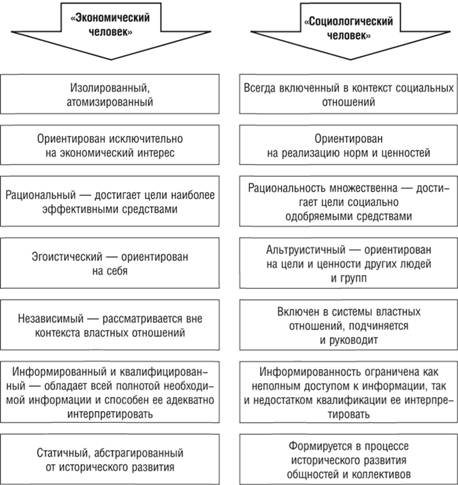 Проблема состоит в том, что если модель "экономический человек" представляет нам рационального эгоиста, ориентированного исключительно на максимизацию собственной прибыли, то модель "социологический человек" создает абстракцию зависимого от общества, от оценок и мнений других людей, механически выполняющего нормы и разделяющего предлагаемые ценности пассивного "социального робота".
В реальной жизни люди ведут себя иначе, чем умозрительные модели, созданные учеными, а задачи социологов состоят в исследовании именно реальности. Поэтому предметом их внимания становятся отклонения от моделей, состоящие в том, что человек не только следует социальным нормам, но, как правило, свободно их интерпретирует или даже действует вопреки этим нормам. Люди не просто принимают навязываемые им ценности, но и оценивают их, выбирают. В процессе адаптации к социальной реальности человек не просто "проигрывает" роли, а выбирает их в соответствии с собственными склонностями, обусловленными как личными особенностями, так и, что важно для социологов, своим габитусом (П. Бурдье), обусловленным социальной историей. Люди не только действуют рационально, но и выбирают разные типы рационального действия, по-разному оценивая свои возможности, цели, ресурсы действия. Все это ставит перед социологами специфические задачи типологизации взаимосвязей социального и экономического, анализа форм их взаимоперехода.
Кроме того, в рамках феноменологической социологии, социального психоанализа и ряда других направлений были сделаны выводы о том, что поведение человека в обществе далеко не всегда рационально: он ориентируется не только и не столько на четко осознанные цели и адекватные пути их достижения, а на нечеткое "обыденное знание", на привычные стереотипы, на эмоциональную, нравственную атмосферу вокруг, на поведение других людей.
Экономико-социологический человек не принимает решения «с чистого листа», он опирается на собственный прошлый опыт, который приводит не только к накоплению знания и информации, способствующих более эффективной калькуляции, но порождает инерцию выбора, воспитывает традиции и привычки, способствуют инкорпорированию навыков, заставляя, словами П. Бурдье, «любить то, что мы имеем» (что собственно и является определением «вкуса»). А поскольку опыт человека, включая логическое знание и практические навыки, формируется неоднородной средой, этот опыт устойчиво дифференцирован, и настолько же устойчиво различаются предпочтения хозяйственных агентов, воплощаясь в так называемом габитусе.
Субъекты хозяйствования рациональны, но большинством экономистов признано, что их рациональность ограничена – в силу неопределенности среды, дефицита интеллектуальных способностей и материальных ресурсов (поиск информации сопряжен с издержками). Человек зачастую не утруждает себя поисками наилучшего варианта, экономит на издержках поиска, останавливаясь на чем-то более или менее приемлемом или знакомом, что тоже было показано самими экономистами. Также возможность рационального действия в условиях рынка ограничена и с объективной точки зрения. Даже если человек с завидным упорством стремится к максимизации полезности или прибыли, он все равно не обладает полной информацией, и процесс хозяйственной деятельности становится для него скорее процессом обучения, освоения рассеянного, неполного и противоречивого знания, нежели применения готовых стратегических схем.
Наиболее важно то, что экономико-социологический человек принципиально не автономен от влияния других людей. Его действия характеризуются своей укорененностью в социальных связях, включая социальные структуры (сети, группы) и институты (правила поведения), властные и культурные отношения.
Учитывая прошлый опыт, анализ социальных отношений открывает путь к историко-генетическим обоснованиям, поскольку формирование социальных отношений требует длительности, а их понимание предполагает, соответственно, проведение ретроспективного анализа.
Подчеркивается, что любая, в том числе и рыночная, форма обмена не сводится к физическому перемещению благ, но представляет собой социальную связь. Совершая свой выбор, экономико-социологический человек воспроизводит эти социальные связи либо путем непосредственного сетевого взаимодействия с другими агентами (причем, учитывая не только результаты выбора других агентов, но обсуждая с ними свой предполагаемый выбор), либо испытывая конституирующее влияние надперсональных образований (организаций, институтов, культурных образцов и сценариев). Важно и то, что социальные отношения не только ограничивают действия, но и всячески их стимулируют, в том числе, путем экономии усилий, сводя бесчисленное множество вариантов выбора к более достижимому для человека набору приемлемых способов действия. Также, речь идет не просто о действии внешних стимулов – социальные отношения пропитывают само содержание личных предпочтений, которые в результате предстают как социальные конструкты.
Большое значение для экономико-социологического человека в отношениях с контрагентами имеет их идентичность. И принятие решений в сильной степени зависит от статусных позиций контрагента – его места в рыночной иерархии и социальных характеристик. Так, с большей вероятностью заключают сделки с личными знакомыми, с представителями своей группы (образовательной, этнической), с известными людьми, с теми, кто обладает солидной репутацией.

При принятии решений о возможном возобновлении контрактных отношений для экономико-социологического человека важен опыт предыдущего взаимодействия. Для него постоянные партнеры, в случае успеха прежних попыток, имеют приоритет перед новыми партнерами. Он отдает предпочтение укорененным, а не случайным связям, длительным, а не разовым отношениям.
Так в чем же заключается суть экономико-социологического человека?
Во-первых, «экономико-социологический человек» – не просто информированный, но и познающий; не просто следующий нормам, а социализирующийся; не субординированный, а борющийся. Это человек, который способен стать актором, рефлексирующим собственные действия. Он уже не просто занимает отведенные ему структурные позиции, проигрывает заранее предписанные роли, подчиняется установленным нормам, становится объектом чьих-то санкций. Действуя в рамках различных ограничений, человек сам выстраивает свой мир и вырабатывает значения происходящего, демонстрирует способность к самостоятельному действию, а во многих случаях и к рефлексии по поводу этого действия.
Во-вторых, человек, превращаясь в актора, с точки зрения экономической социологии, способен не только выбирать разные способы использования дефецитных ресурсов, но и способен переключаться (спонтанно или в результате волевых усилий), переходя от логики экономически ориентированного к логике социально ориентированного действия и наоборот.

В-третьих, экономическая социология предполагает, что помимо активного выбора и возможности переключения режимов действия и оценивания человек способен поступать вопреки – в том числе вопреки очевидной рациональности или устоявшимся нормам.

В-четвертых, человек способен к дифференцированным действиям.
Социологический подход к хозяйственной мотивации сталкивается с рядом неизбежных трудностей. Наряду с идеальным (ценностным) уровнем мотивации, связанным с более глубокими и устойчивыми предпочтениями, существует ее практический уровень, который выражается в требованиях, предъявляемых людьми в конкретной ситуации. 
Мотивация как внутреннее побуждение человека не тождественна его мотитвации-суждению – вербальному объяснению собственных поступков. Человек может не осознавать свои побуждения и быть не искренним. К тому же он склонен к психологическому самооправданию и последующей рационализации совершенных действий, к защите собственной позиции и стремлению произвести более благоприятное впечатление.
Рассмотрев разные подходы к понятию хозяйственной мотивации поведения экономического субъекта в процессе хозяйственной деятельности, следует сделать вывод о том, что каждая наука рассматривает эти элементы по-разному.
Психологи больше исходят из самой личности, ее внутренних потребностей и мотивов, т. е. рассматривает личностный аспект мотивированности хозяйствующего субъекта.
Согласно экономической науке, хозяйствующий субъект ориентирован на получение выгоды и положительного результата от своей экономической деятельности, при этом минимизировать издержки.
Социологи расценивают хозяйствующий субъект в экономической деятельности как актора социального взаимодействия, его поведения с другими хозяйствующими субъектами.
Позиция эконом-социологов намного шире, т. к. они объединяют позиции экономистов и социологов. Эконом-социологи рассматривают хозяйствующего субъекта как актора, который координирует свои действия, способен выбирать различные способы использования ресурсов, способен переходить от экономической логики к социальной и наоборот.
Модель «человека
экономического» покоится на следующих предпосылках:
компетентностный эгоист
человек независим
человек информирован
человек ведет себя рационально
заботится о своем собственном интересе и максимизирует собственную выгоду
Модель «человека
социологического» покоится на следующих предпосылках:
ориентирован на реализацию норм и ценностей
достигает цели социально одобряемыми средствами
альтруистичный — ориентирован на цели и ценности других людей и групп
информированность ограничена
включен в системы властных отношений
всегда включенный в контекст социальных отношений
Человек в этих учениях вполне соответствует канонам "экономического человека"
А.Смит
Дж.С. Милль
Д.Рикардо
В.Парето
К.Маркс
В. Радаев
Мотивация человека экономико-социологического
страх
эгоистические интересы
экономические интересы
социальные нормы
формы принуждения
норма